Prologue
「公共イメージ向上の考え方」
公共イメージ向上委員会
委員長　伊藤 芳晃（大阪南RC）
[Speaker Notes: 2023年－24年度の2660地区公共イメージ向上委員会の委員長の伊藤芳晃と申します。
私からは、ロータリーの公共イメージを向上させる具体的な手法をご紹介する前のプロローグとして、
公共イメージ向上において基本的な考え方や目指すべきところお話をさせていただきます。]
公共イメージ向上の「P-MVV」  （参考 R1 ARPIC 田中久夫）
「ロータリーの社会の認知度向上」
・・・存在意義　
　　　目的
・・・Purposeを　
　　　実現するための行動
「よりインパクトのある
　　　　　　　　奉仕活動」
・・・５～１０年後の
　　　目指す姿
「会員基盤の拡充・会員数増強」
奉仕（Service)・親睦（fellowship)・
多様性（Diversity)・高潔性(Integrity)・リーダーシップ(Leadership）
・・・中核的価値観
[Speaker Notes: まず、近時、企業哲学、ブランディングの観点がよく言われているPーMVVを使って、ロータリーの公共イメージ向上をご説明します。
こちらの画面のピラミッドは、第１地域ARPICの田中久夫様が提唱されていたものを参考に、私なりに整理したものです。
公共イメージ向上の存在意義、目的は、このピラミッドの頂点にある「ロータリーの社会の認知度向上」です。
この目的を実現するために我々がとるべき行動、ミッションは、近年のRIが強く推奨している「よりインパクトのある奉仕活動」です。
そのような目的、行動によって目指すロータリーの将来の姿というは、会員基盤の拡充・会員数増強です。
そして、目的、行動、将来像の全てを、底辺で支えるのが、ロータリーの中核的価値観である、奉仕、親睦、多様性、高潔性、リーダーシップなのです。]
よりインパクトのある奉仕活動
・ロータリーの中核的価値観をベースに、社会の関心の高い奉仕活動
　　⇒平和問題、環境問題、メンタルヘルスといった時流に即したテーマ、
　　　地域に根差した奉仕活動
　　　　地域社会の実情、ニーズ、強み、改善すべき点の把握
　　　　　　cf）My ROTARY『地域調査の方法～真のニーズに応えるプロジェクト実施のために』

・継続性
⇒世界ポリオデー（10月24日）
⇒「公共イメージの向上には、それを確立していく不断の努力が必要。自分から言うのではなく、
　　相手が言ってくれるようになるために行動で示し続けること。」（R1 ARPIC 田中久夫）

・パートナーシップの利用
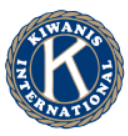 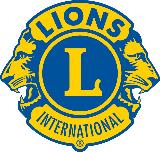 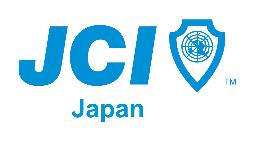 [Speaker Notes: では、我々に課されたミッション「よりインパクトのある奉仕活動」を行うには、どうすればいいのでしょうか。

それには、ロータリーの中核的価値観をベースにしつつも、社会の関心の高い活動に焦点をあててください。
平和、環境、メンタルヘルスといった時流に即したテーマや、地域に根差した活動などが考えられます。
地域に根差した活動を行うには、当該地域の実情、ニーズ、強み、改善すべき点を把握する必要がありますが、
マイロータリーのサイトで、地域調査の方法という資料がアップされていますので、是非参考にしてください。

それから、継続性も重要です。
単発的なものよりも、継続的に行っているだけでも、評価に値し、メディアにも取り上げてもらいやすくなります。
毎年10月24日の世界ポリオデーに向け世界中のロータリーが行っている事業もそうですし、
先ほどご紹介した田中ＡＲＰＩＣも、「公共イメージの向上には、それを確立していく不断の努力が必要。自分から言うのではなく、相手が言ってくれるようになるために行動で示し続けること」と述べておられます。

３つ目として、パートナーシップの積極的な利用を検討ください。
言うまでもなく、一定の規模を伴えば、それだけ事業のインパクトは大きいものです。
協賛企業だけでなく、青年会議所、ライオンズクラブ、キワニスといった他の奉仕団体と合同して事業活動を行うことも１つです。
異なる団体との共同作業によって得られる刺激は、ロータリーに何か新しい変化を生み出すかもしれません。

また、ロータリーの財団の事業をクラブ単位ではなく、周辺の複数のクラブとパートナーシップを組んで行うことも一つの方法です。
クラブ間の交流によって、互いにさまざまなスキームが学べるはずです。]
インパクトのある広報（情報発信）の手段
・ウェブサイト、SNSの有効利用
　　→ Session1 『SNSによる積極的な発信』

・マスメディアの有効利用
　　→Session２ 『地域メディアでの情報発信』

・ロータリーブランドの正しい使用
　　→Session３ 『ロータリーロゴを正しく使う』
[Speaker Notes: インパクトのある奉仕活動には、広報、情報発信にも工夫が必要です。
その観点で、本日のセミナーのセッション１では、ＳＮＳの有効利用について、
セッション２では、マスメディアの中でも、「地域メディア」の利用に着目したお話をいたします。

それから、ロータローのロゴを見た一般人に一目でロータリーだと認識してもらう、それがインパクトのある情報発信につながります。
そこで、セッション３では、昨年に引き続き、正しいロゴの使用方法をご確認いただきます。]
ロータリークラブ自身の磨き上げ
・ロータリークラブは、対外的に映るイメージだけでなく、
　内側（会員）からも魅力的な組織である必要
　　　→　そのためには、クラブ自身が充実した活動・活性化
　　　　　　　　　　　　奉仕活動等を通じた会員の達成感
　　　
・MyROTARYには、クラブ運営、奉仕活動のヒントとなる様々な情報が掲載
　　　→Session４ 『ロータリー賞とMy ROTARY』
[Speaker Notes: ロータリーの公共イメージ向上には、対外的な広報だけでなく、内側すなわち既存会員からも魅力的に映ることも必要と考えています。
そのためには、クラブ自身を充実、活性化させ、いわばクラブ自身を磨き上げていただき、
奉仕活動を通じて会員に達成感を持ってもらうことが重要です。
その結果、退会者を食い止め、人的物的意味でさらなるインパクトの活動が可能となります。

これに関して、マイロータリーには、クラブ運営の充実活性化、奉仕活動のヒントとなる様々な情報が掲載されています。
そこで、今年も、セッション４では、マイロータリーついてご説明をさせていただきます。]
公共イメージ向上による好循環
①ロータリーのストーリーを伝え、　よりインパクトのある奉仕活動
③会員基盤の拡大
会員増強
②社会の認知度の向上、
会員自身の達成感
[Speaker Notes: 最後に、こちらは、私どもが考える「公共イメージ向上による好循環」です。

各クラブの皆様におかれましては、本日のセミナーを参考に、是非、公共イメージ向上による好循環を目指したクラブ運営を行っていただければ幸いです。]
ご清聴ありがとうございました。


公共イメージ向上委員会
　委員長　伊藤 芳晃（大阪南RC）